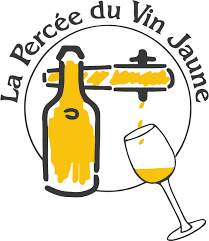 MENU 
    Percée du Vin Jaune
du vendredi 2 au dimanche 4 février
                  
  
    

 Cocotte d’escargots
   morilles et Vin Jaune
Ou
Terrine Jurassienne au Vin Jaune 

 


Suprême de poulet au Comté et Vin jaune 
Ou
Filets de truite du Jura au Vin Jaune 
et lardons façon Pochouse 
Ou
Assiette Franc-Comtoise
(saucisse de Morteau, pommes de terre gros sel,
cancoillotte au vin jaune maison, salade) 




Crème brûlée au Macvin
   Ou 
Poire pochée au Vin jaune 

42,00€
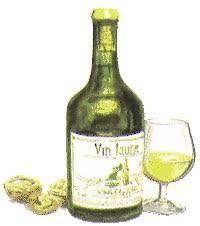 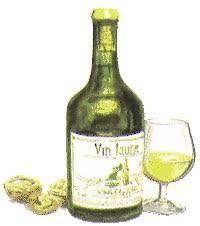 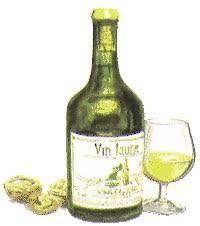 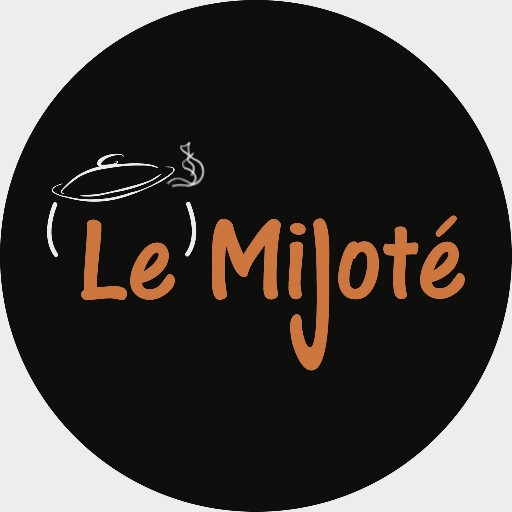 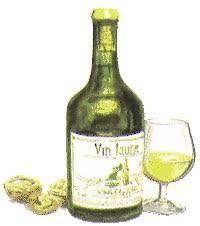 Pensez à réserver
Tél 0679519937
www,restaurant.lemijote.fr